RX01-6047: Press,Hyd,AirHydraulics,C400A, SN 6210-4
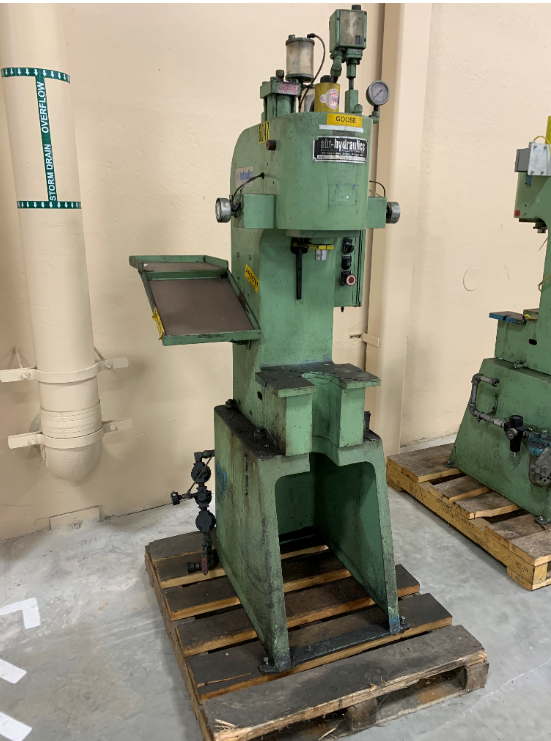 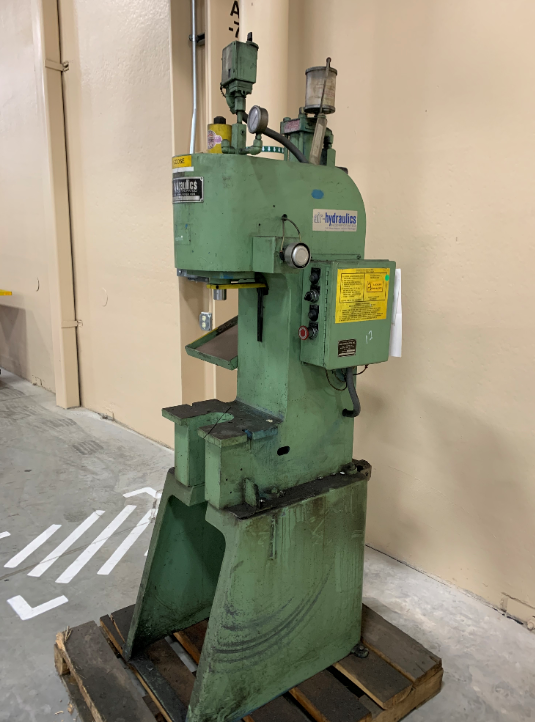 Daylight: 16”
RX01-4804: Press,Hyd,AirHydraulics,C400A, SN 4583E
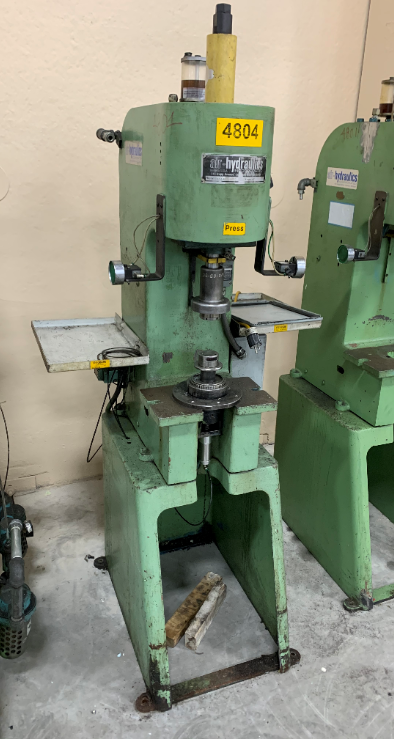 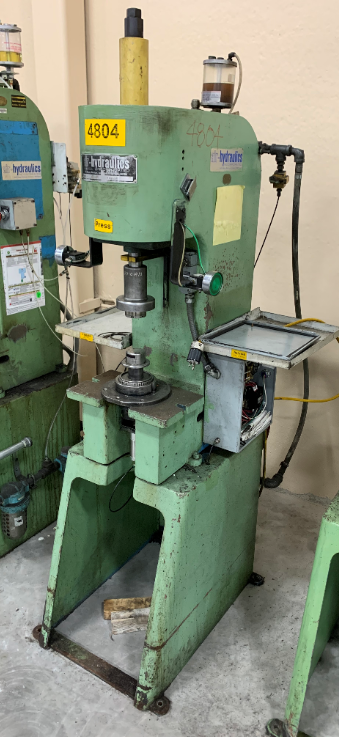 Daylight: 16”
RX01-4911: Press,Hyd,AirHydraulics,C400A, SN 4583G
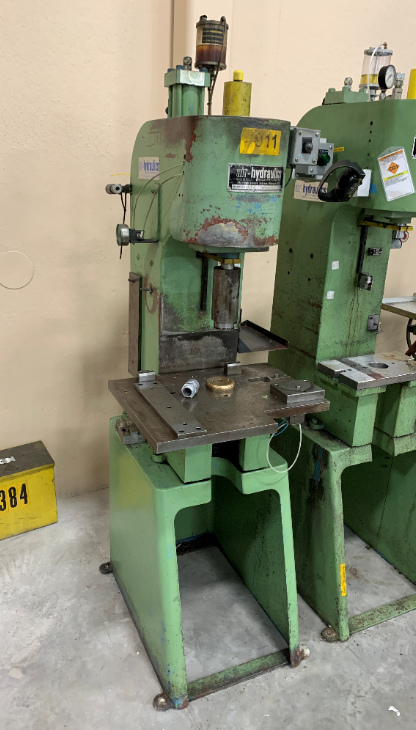 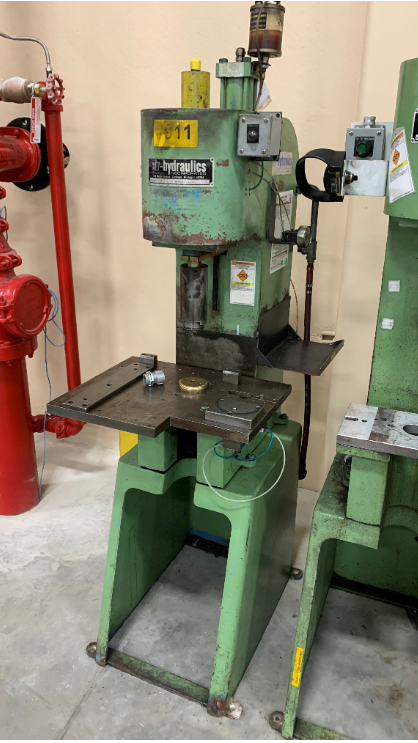 Daylight: 16”
RX01-4760: Press,Hyd,AirHydraulics,C400A, SN 4526B
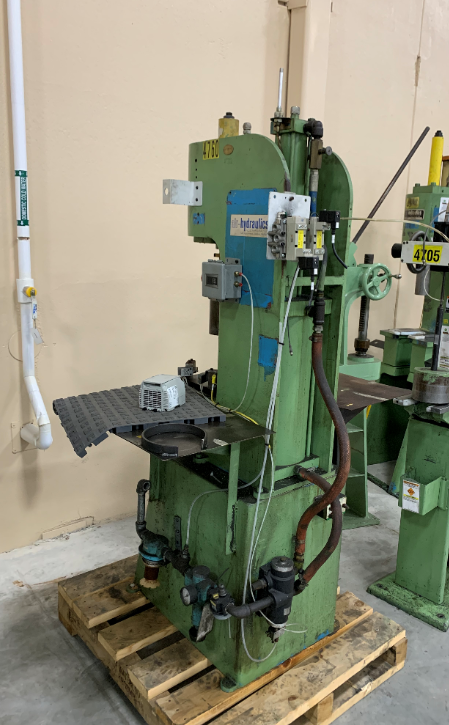 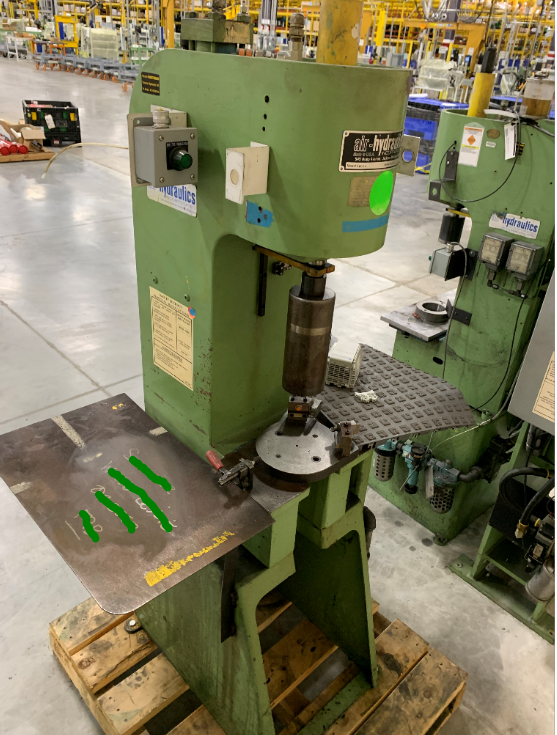 Daylight: 19”
RX01-4921: Press,Hyd,AirHydraulics,C500A, SN 4789
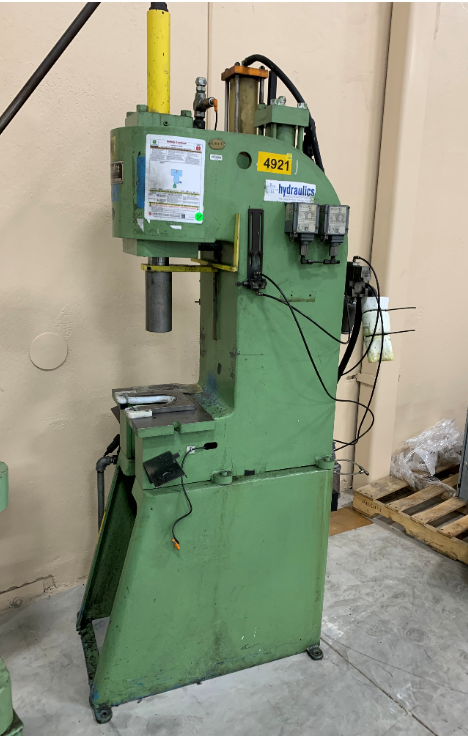 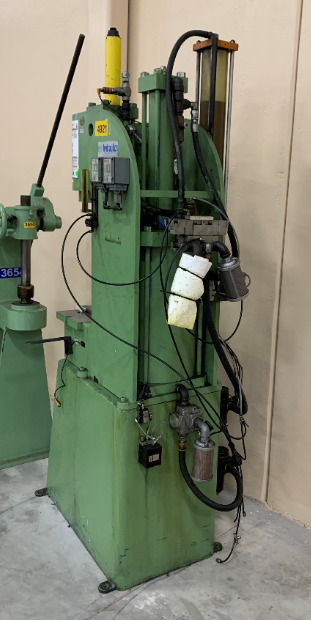 Daylight: 19”
RX01-4702: 5 1/2 TON PRESS C300A SN 4545C
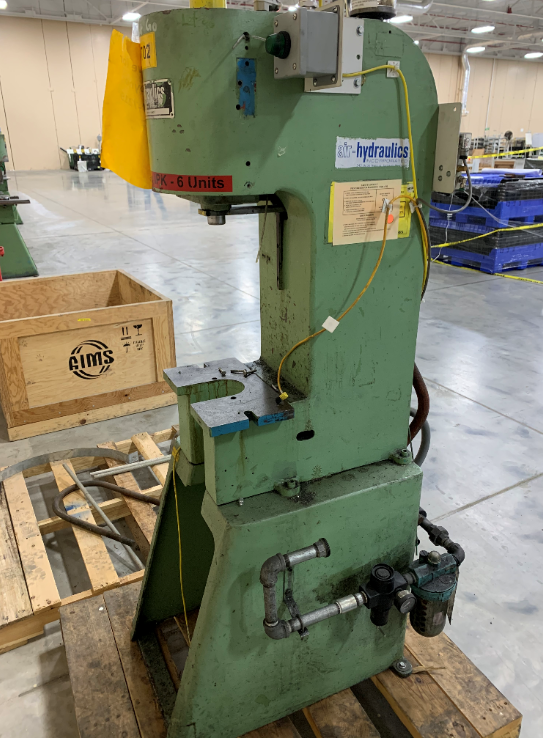 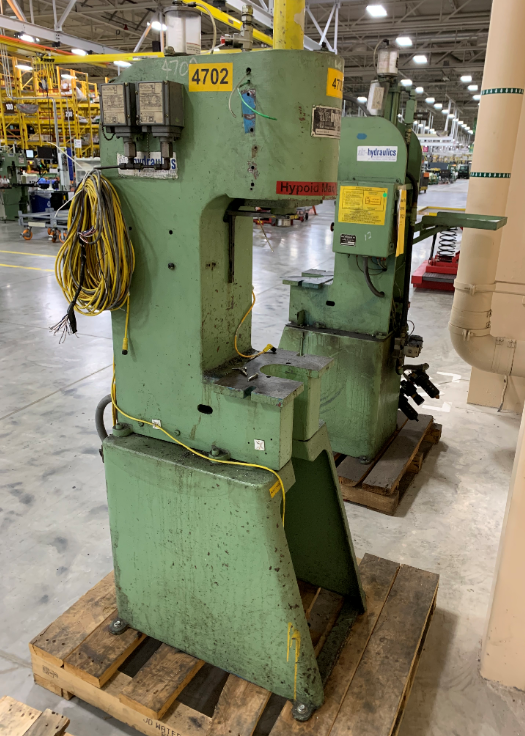 Daylight: 16”
RX01-4801: Press,Hyd,AirHydraulics,C300A, SN 4583C
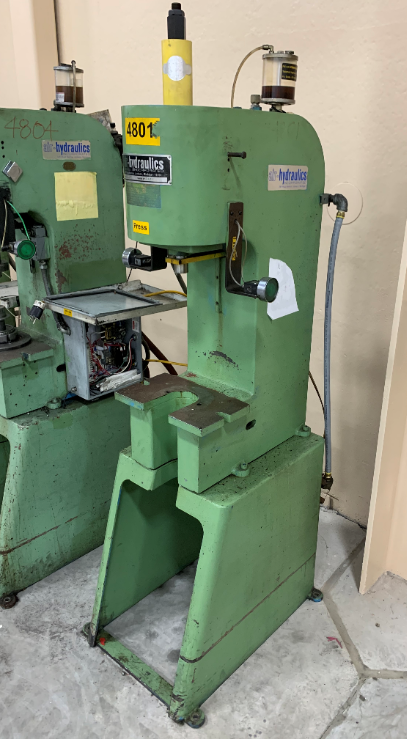 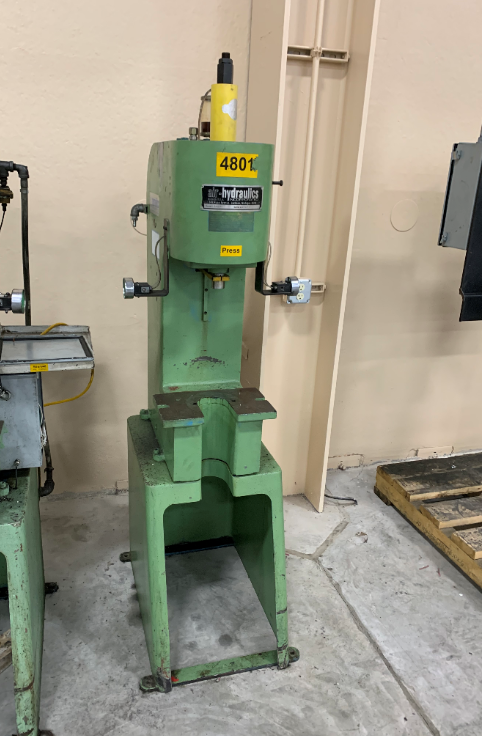 Daylight: 16”